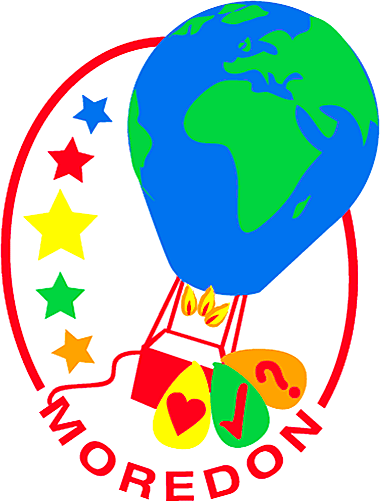 Moredon Primary and Nursery SchoolNursery Class Information
Nursery – Funding
We provide both 15 hour and 30 hour government funded placements. Visit https://www.gov.uk/30-hours-free-childcare to see if you are eligible for 30 hours. 
This usually means both parents need to be working more than 16 hours a week.
You can still be eligible for 30 hours if you are on parental leave for another child.
You need to keep reapplying every 3 months in case employment circumstances change.
Nursery - Timings
These are the Nursery hours.




The total hours offered for 30 hours children is slightly more than 30 hours but you will not be charged for this. 
We run sessions during term-time only.
We only offer the times above which means we do not provide flexibility of days.
Nursery – Funding
We now offer 15 hours AM parents, the opportunity to pay for their child to stay all day. The hourly rate is £5.20 and each afternoon session (Mon-Thurs) lasts 3.5 hours. Therefore, a single afternoon session will cost £18.20. 
You must book and pay (instalments are an option) for your child’s afternoon sessions before the start of the following term. You must also provide your child with a packed lunch for the days they are staying for the afternoon.
See the prospectus for more information.
Key Workers
There are three colour groups in Nursery – red, yellow and blue. 
Your child will be in one of these groups and they will have a matching colour tag on their bookbag.
Each member of staff is responsible for a colour group and carries out ‘next step’ activities with these children.
Nursery – What we offer
We follow the Early Years Curriculum and provide opportunities for children to grow and develop in all seven areas of learning. 
We do this by having lots of different areas in the classroom including role-play areas, creative areas, an outside area, writing and maths opportunities, etc.
We have some school expectations, e.g. a school uniform, a bookbag, daily reading at home, PE kit, etc.
We take part in PE sessions and Welly Wednesday sessions.
We focus on your child’s next steps through their play.
Nursery – What we offer
We take part in whole-school activities and these help with an easy transition into Reception. These include Thrilling Thursdays (where parents come in and take part in activities with their child), parent’s evenings, sports day, etc. 
We provide children with a daily fruit snack and milk and provide extra themed snack covered for by yourselves at the beginning of the year by an annual donation. With the extra money, we bake with the children and try a variety of food, e.g. noodles at Lunar New Year.
We offer some in-school experiences and a school trip at the end of the year. These may incur extra costs but you will be notified of these if this is the case. There will also be some whole school charity events.
Nursery – What we offer – 30 hours/parent-funded sessions
In addition to the previous slides, 30 hours/parent-funded children will need to bring a packed lunch to school. There is not an option for a hot cooked meal at lunchtime.
As the 30 hours/parent-funded children are in for longer, we plan extra activities for them which include going to for walks, visiting the local library, the local care home, etc.
Home Visits and Transition Day
In June/July, we carry out home visits/phone calls to meet your child/talk to you about your child and provide you with the opportunity to ask us any questions you may have.
There is a sign-up sheet and I will ask you all to choose a time slot before you leave this evening.
We also have a transition day on Wednesday 26th June. During this time, you can come and visit the nursery with your child for a stay and play session. You will be given your time slot this evening.
Paper Pack
This PowerPoint 
Home Visit and Induction day timings
Nursery Prospectus – lots more additional information in there to have a look through about Nursery, Early Years and the school as a whole.
‘We expect children to…’ sheet – skills to work on during the summer holiday.
Home visit/via sibling
Child-friendly Nursery Information – this has pictures of the staff, classroom, cloakroom and outdoor areas for you to share with your child.
Dates and times for the induction week, w/c 2.9.24
Thank you 
If there is anything personal you would specifically like to talk to the school about regarding your child, including Special Educational Needs, Speech and Language therapy, upcoming appointments/referrals, social care arrangements, etc. then you can discuss them with me briefly tonight and we can talk through these in more detail during the phone call.

Thanks for your time this evening and enjoy exploring the environment. 